JESÚS ES JUZGADO
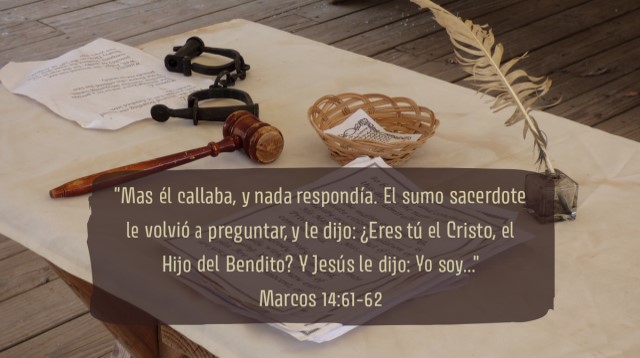 “Jesús mostró humildad en las horas más oscuras de su vida”
LECTURA EN CLASE:
Marcos 14:43-46,53,55,60-64;15:1,2,8,9,13,15.
VERSÍCULO CLAVE:
“Entonces el sumo sacerdote, levantándose en medio, preguntó a Jesús, diciendo: ¿No respondes nada? ¿Qué testifican éstos contra ti? Mas él callaba, y nada respondía. El sumo sacerdote le volvió a preguntar, y le dijo: ¿Eres tú el Cristo, el Hijo del Bendito? Marcos 14:60-61.
INTRODUCCION
Muchos han sido juzgados y sentenciados por error, no porque alguien presente intencionalmente acusaciones falsas. 
Jesús fue juzgado y condenado sin las debidas garantías procesales, el Señor no se sorprendió ante esto. 
El conocía la pecaminosidad del corazón humano, también sabia que el plan del Padre requería su muerte y resurrección.
Esta lección nos recuerda que los eventos en nuestra propia vida tampoco sorprenden a Dios.
Hay que confiar en Él para responder en su amor cuando enfrentamos desafíos en la vida.
1
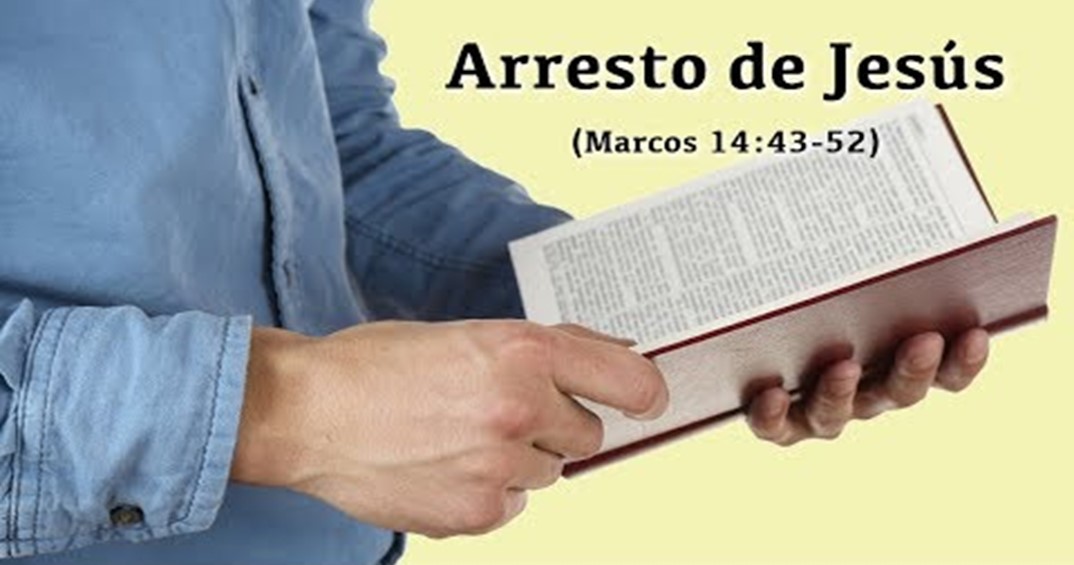 TRAICIONADO Y ARRESTADOMarcos 14:43-52.
Eventos durante el arresto de Jesús.
Judas uno de los doce traiciona a Jesús, V.43.
Él es enviado por las más altas autoridades de Israel, con una turba armada con espadas y palos para prender a Jesús, V.43.
El traiciona a Jesús de la manera más vil, le dio un beso y lo llamó maestro, V.44-45.
Pedro intentó defender a Jesús atacando al siervo del sumo sacerdote, V.46, 47.
El saco el poder de este mundo en sus manos, pero solamente pudo cortar oreja.
Pero cuando él empuño la Palabra de Dios, traspasó corazones para la gloria de Dios, Hechos 2:37.
Jesús voluntariamente aceptó su arresto como parte del plan redentor de Dios, luego sanó la herida infligida por Pedro, Lucas 22:51.
Eventos después del arresto de Jesús.
Jesús se maravilló en que enviaron a un pequeño ejército para arrestarle, V.48, 49.
Él fue tomado por la fuerza como un criminal.
Fue llevado de noche, a pesar de las muchas veces que había enseñado públicamente.
Fue para que se cumpliera las Escrituras, V.49.
Los discípulos se dispersaron y corrieron hacia un lugar seguro, V.50.
Un joven que seguía a Jesús huyo desnudo, dejando su prenda en manos de quienes intentaron prenderle, V.51-52.
Cuidado con el amor al dinero para no cometer acciones locas, cuidado con nuestras acciones al tratar de defender el Evangelio de Jesús; aceptemos el plan de Dios aun en situaciones desagradables.
2
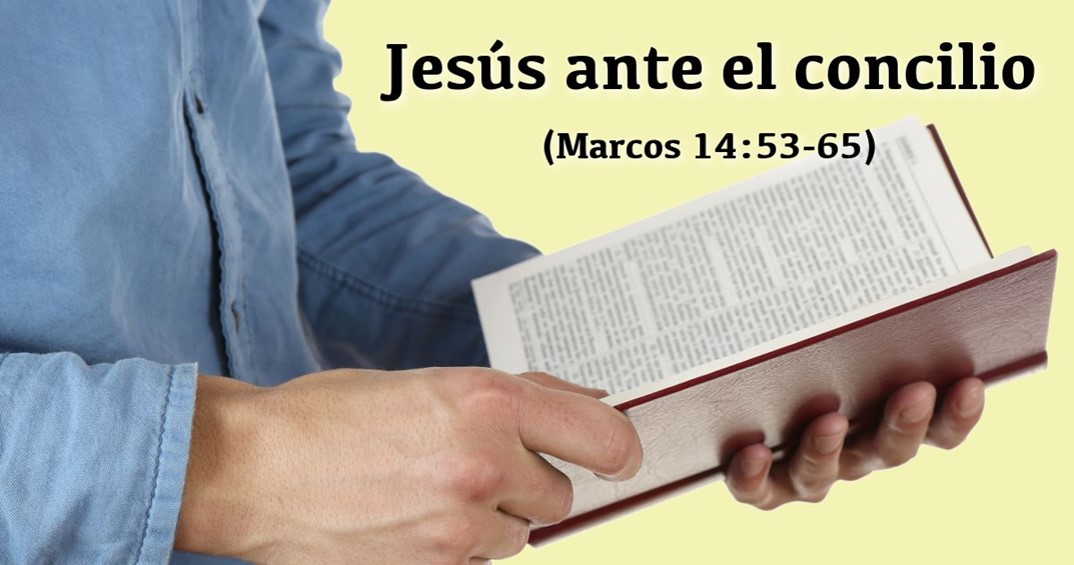 ANTE EL SUMO SACERDOTEMarcos 14:53-72.
El juicio de Jesús delante del sanedrín. 
Jesús fue llevado al sumo sacerdote Caifás, V.53,54.
Jesús debía primero ser condenado por la corte judía, luego entregarlo a los romanos.
Jesús es acusado.
Se requería el testimonio de al menos dos testigos, V.55,56. Deuteronomio 17;6.
Dos testigos falsos tergiversaron las palabras de Jesús, formularon acusaciones falsas que se contradecían entre si V.57-59.
Jesús guardó silencio al inicio, pero después testifico en su propio juicio, V.60-62.
Jesús según Caifás cometió una ofensa capital, V.63. Véase Levítico 24:16.
Jesús es condenado a muerte por el sanedrín, V.64.Vease Lucas 23:50-53.
El sufrimiento de Jesús después de ser condenado por el sanedrín. 
El Señor sufrió la burla, le vendaron los ojos, lo golpearon y le exigieron que identificara a quienes le daban los golpes, V.65.
El Señor sufrió la triple negación de Pedro, V.66-72.
El Señor le dio oportunidad a Pedro de reafirmar su amor por Él, Juan 21:15-19.
Cuidado con los enemigos que tuercen las palabras de Jesús para tergiversar su mensaje, cuidado con burlarse de Jesús, el arrepentimiento genuino es clave para ser restaurados por Él.
3
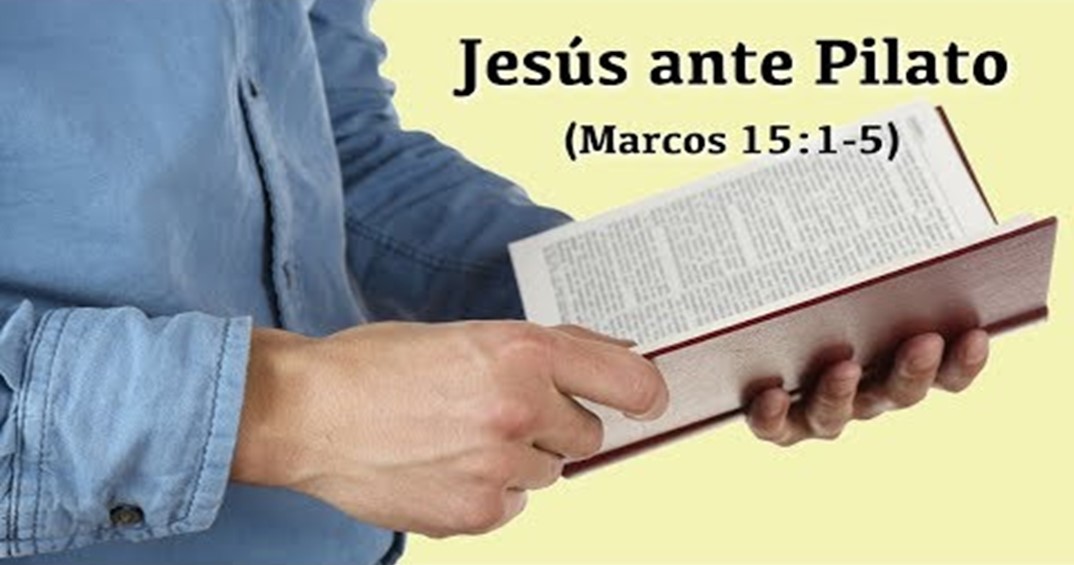 ANTE PILATOMarcos 15:1-15.
La primera audiencia ante Pilato.
Pilato era un gobernador romano, que observaba atentamente las señales de rebelión del pueblo judío.
Pilato era conocido por su crueldad hacia el pueblo judío.
Pilato le preguntó a Jesús si era el rey de los judíos, en forma retorica le dijo que si, V.1,2.
Pilato recibe las acusaciones contra Jesús de los principales sacerdotes, V.3.
Pilato se sorprendió de que Jesús permaneciera en silencio ante las acusaciones, V.4,5.
La segunda audiencia ante Pilato. 
Pilato toma una decisión según la costumbre, un prisionero era liberado cada año durante la fiesta de la Pascua, V.6-8. “Una opción era Jesús y la otra Barrabas acusado de insurrección y asesinato”
Pilato pregunta a la multitud si querían que Jesús fuera liberado, V.9. “Ellos movidos por intereses propios incitaron a la multitud a pedir a Barrabas” V.10-11.
Pilato pregunta otra vez a la multitud que debía hacer con Jesús, V.12-14. “Ellos insistieron en que fuera crucificado”
Pilato soltó a Barrabas e hizo azotar a Jesús, V.15. “El complació a la gente, pero no se preocupo por la inocencia de Jesús”.
Cuidado con tomar decisiones basadas en motivos equivocados, hay que recordar que Jesús todavía tiene el control, porque incluso la injusticia está considerada en el plan de Dios.
DISCIPULADO Y MINISTERIO EN ACCION
Jesús sufrió física y espiritualmente por nosotros.
Por amor se sometió voluntariamente para nuestra redención.
El ejemplo de Jesús nos motiva aun compromiso con Dios, a perdonar, a tomar decisiones correctas.
Oremos para que el liderazgo en la iglesia como en el gobierno, tomen buenas decisiones.
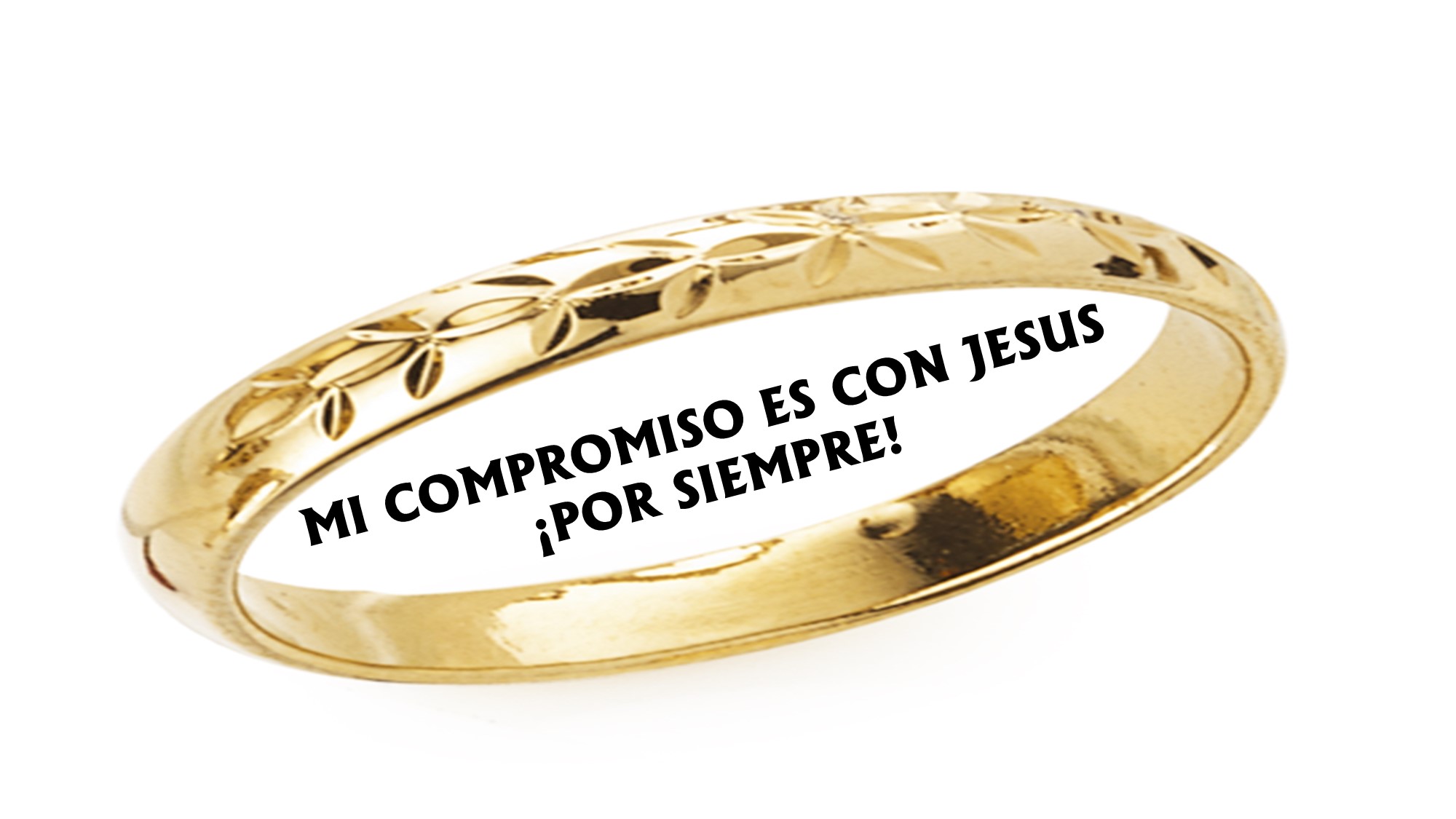